Figure 3. Functional heterogeneity in left ventrolateral PFC during source memory retrieval. Anterior ventrolateral PFC ...
Cereb Cortex, Volume 15, Issue 11, November 2005, Pages 1768–1778, https://doi.org/10.1093/cercor/bhi054
The content of this slide may be subject to copyright: please see the slide notes for details.
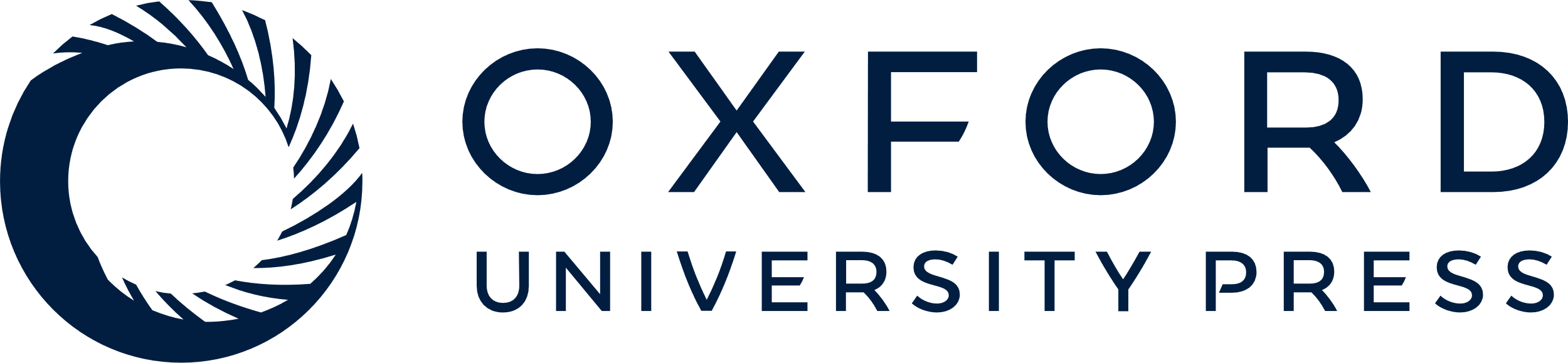 [Speaker Notes: Figure 3. Functional heterogeneity in left ventrolateral PFC during source memory retrieval. Anterior ventrolateral PFC demonstrated a selective increase for conceptual source retrieval in comparison to perceptual source retrieval and novelty-detection. The difference in response between conceptual and perceptual source declined along the anterior-to-posterior axis of left ventrolateral PFC. Each box equals one standard error of the between-subjects mean; box plus whiskers equal two standard errors of the mean.


Unless provided in the caption above, the following copyright applies to the content of this slide: © The Author 2005. Published by Oxford University Press. All rights reserved. For permissions, please e-mail: journals.permissions@oupjournals.org]